Learning Objective
I will be able to integrate reciprocal functions to solve practical problems
Success Criteria
Integrating Logarithmic Functions
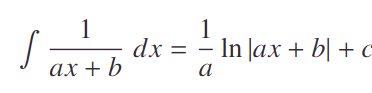 Guided Practice
Guided Practice
Guided Practice
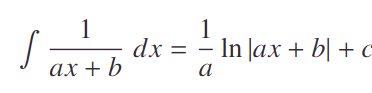 Guided Practice
Guided Practice
REMEMBER, when a question says ‘hence evaluate’ it implies you must show the use of your previous answer to respond to this part of the question.
Guided Practice
Guided Practice
Independent Practice
Complete Ex 6C, 6E, 6H